Introduction toSequential Circuits
COE 202
Digital Logic Design
Dr. Muhamed Mudawar
King Fahd University of Petroleum and Minerals
Presentation Outline
Introduction to Sequential Circuits
Synchronous versus Asynchronous
Latches
Flip-Flops
Characteristic Tables and Equations
Combinational versus Sequential
Two classes of digital circuits
Combinational Circuits
Sequential Circuits
Combinational Circuit
Outputs = F(Inputs)
Function of Inputs only
NO internal memory
Sequential Circuit
Outputs is a function of Inputs and internal Memory
There is an internal memory that stores the state of the circuit
Time is very important: memory changes with time
Combinational
Circuit
Inputs
Outputs
Introduction to Sequential Circuits
A Sequential circuit consists of:
Memory elements:
Latches or Flip-Flops
Store the Present State
Combinational Logic
Computes the Outputs of the circuit
Outputs depend on Inputs and Current State
Computes the Next State of the circuit
	Next State also depends on the Inputs and the Present State
Combinational
Logic
Inputs
Outputs
Present
State
Next
State
Memory
Elements
Two Types of Sequential Circuits
Synchronous Sequential Circuit
Uses a clock signal as an additional input
Changes in the memory elements are controlled by the clock
Changes happen at discrete instances of time
Asynchronous Sequential Circuit
No clock signal
Changes in the memory elements can happen at any instance of time
Our focus will be on Synchronous Sequential Circuits
Easier to design and analyze than asynchronous sequential circuits
Synchronous Sequential Circuits
Combinational
Logic
Inputs
Outputs
Present
State
Next
State
Memory
Elements
Clock
Synchronous sequential circuits use a clock signal
The clock signal is an input to the memory elements
The clock determines when the memory should be updated
The present state = output value of memory (stored)
The next state = input value to memory (not stored yet)
The Clock
Positive
Pulse
Negative
Pulse
Clock cycle
Clock cycle
Time
Clock is a periodic signal = Train of pulses (1's and 0's)
The same clock cycle repeats indefinitely over time
Positive Pulse: when the level of the clock is 1
Negative Pulse: when the level of the clock is 0
Rising Edge: when the clock goes from 0 to 1
Falling Edge: when the clock goes from 1 down to 0
Clock Cycle versus Clock Frequency
Clock cycle
Clock cycle
Clock cycle
Time
Clock cycle (or period) is a time duration
Measured in seconds, milli-, micro-, nano-, or pico-seconds
1 ms = 10-3 sec, 1 µs = 10-6 sec, 1 ns = 10-9 sec, 1 ps = 10-12 sec
Clock frequency = number of cycles per second (Hertz)
1 Hz = 1 cycle/sec, 1 KHz = 103 Hz, 1 MHz = 106 Hz, 1 GHz = 109 Hz
Clock frequency = 1 / Clock Cycle
Example: Given the clock cycle = 0.5 ns = 0.5 ×10-9 sec
Then, the clock frequency = 1/(0.5×10-9) = 2×109 Hz = 2 GHz
Memory Elements
Memory can store and maintain binary state (0's or 1's)
Until directed by an input signal to change state
Main difference between memory elements
Number of inputs they have
How the inputs affect the binary state
Two main types:
Latches are level-sensitive (the level of the clock)
Flip-Flops are edge-sensitive (sensitive to the edge of the clock)
Flip-Flips are used in synchronous sequential circuits
Flip-Flops are built with latches
Next . . .
Introduction to Sequential Circuits
Synchronous versus Asynchronous
Latches
Flip-Flops
Characteristic Tables and Equations
SR Latch
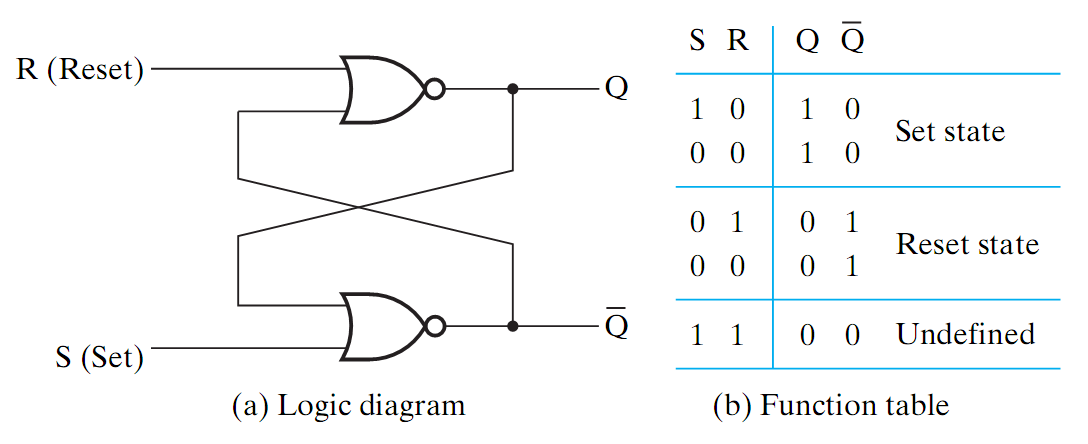 SR Latch Operation
Set Operation
Store Operation
0
0
1
0
R (Reset)
R (Reset)
R (Reset)
R (Reset)
1
1
0
0
Q
Q
Q
Q
Reset Operation
Store Operation
Q
Q
Q
Q
0
0
1
1
1
0
0
0
S (Set)
S (Set)
S (Set)
S (Set)
SR Latch Invalid Operation
Invalid Operation
Race Condition
1
10
0
0 or 1
01
R (Reset)
R (Reset)
R (Reset)
0
Unknown State
S = R = 1 should never be used
If S and R change from 1  0 simultaneously then race condition (oscillation) occurs
Final Q and Q are unknown
Q
Q
Q
Q
Q
Q
0
1
10
0
S (Set)
S (Set)
S (Set)
01
1 or 0
Timing Diagram of an SR Latch
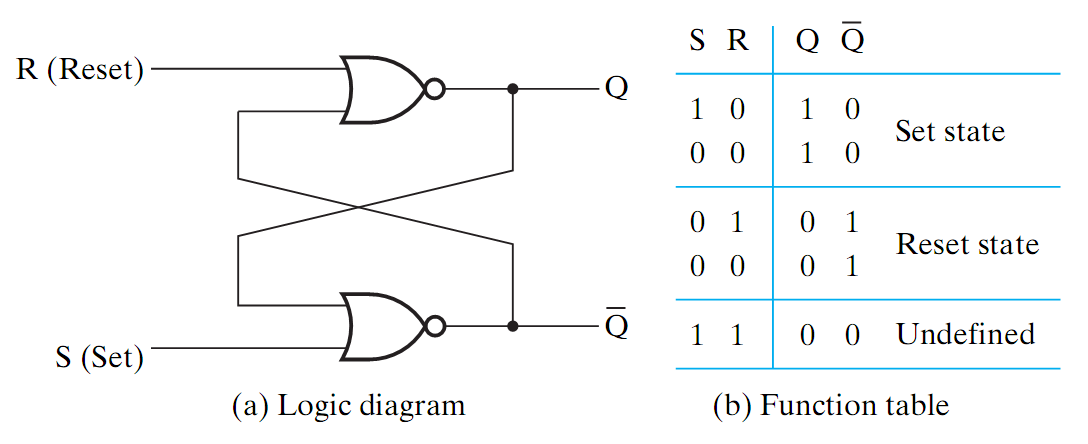 Set
No change
Reset
No change
Set
Undefined
Reset
No change
Set
S
1
0
0
0
1
1
0
0
0
1
R
0
0
1
0
0
1
0
1
0
0
Q
1
1
0
0
1
0
0
0
1
Q
0
0
1
1
0
0
1
1
0
Time
Gated SR Latch with Clock Enable
CR
R (Reset)
Q
C (Clock)
An additional Clock (enable) input signal C is used
Clock controls when the state of the latch can be changed
When C=0, the S and R inputs have no effect on the latch
The latch will remain in the same state, regardless of S and R
When C=1, then normal SR latch operation
CS
S (Set)
Q
S R Latch with NAND Gates
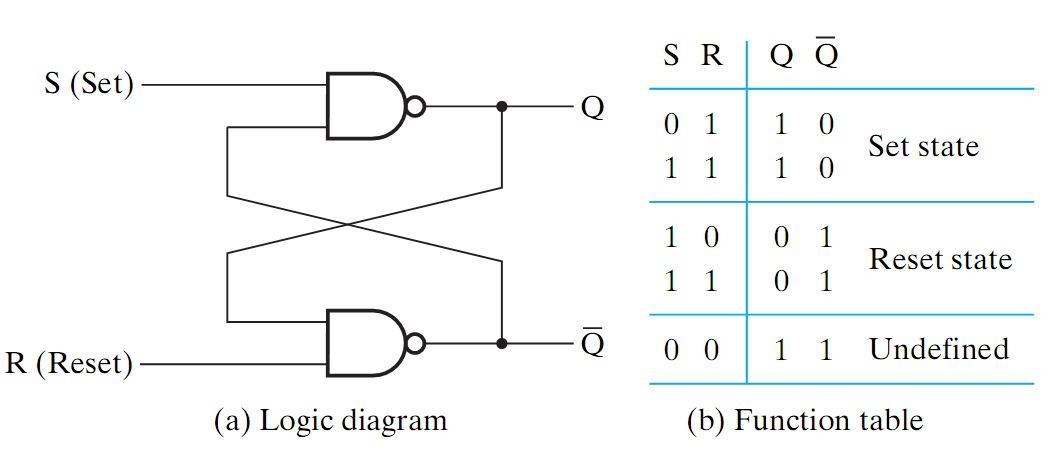 S R Latch Operation
Set Operation
Reset Operation
Store Operation
Store Operation
0
1
1
1
S (Set)
S (Set)
S (Set)
S (Set)
1
0
1
0
Q
Q
Q
Q
0
1
0
1
1
0
1
1
R (Reset)
R (Reset)
R (Reset)
R (Reset)
Q
Q
Q
Q
S R Latch Invalid Operation
Invalid Operation
Race Condition
Unknown State
0
01
1
S (Set)
S (Set)
S (Set)
10
0 or 1
1
Q
Q
Q
1
0
01
1
R (Reset)
R (Reset)
R (Reset)
10
1 or 0
S = R = 0 should never be used
If S and R change from 0  1 simultaneously then race condition (oscillation) occurs
Final Q and Q are unknown
Q
Q
Q
Gated SR Latch with Clock Enable
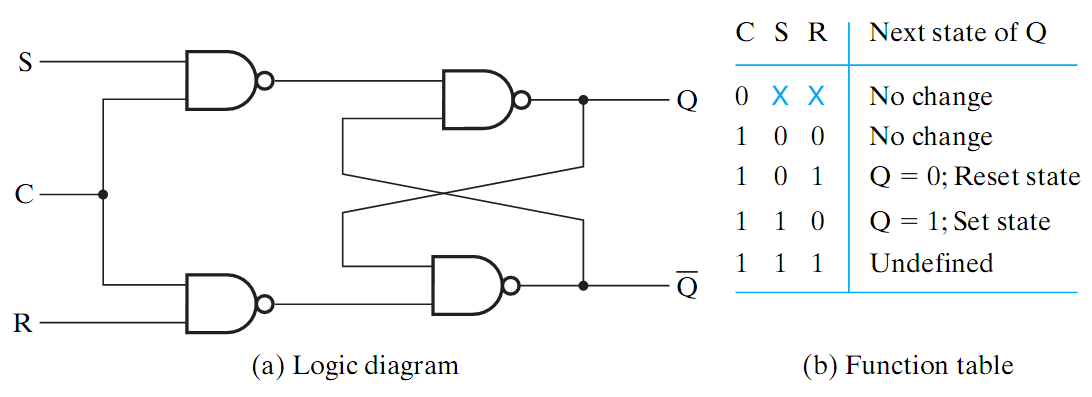 S
R
An additional Clock (enable) input signal C is used
Clock controls when the state of the latch can be changed
When C=0, the latch remains in the same state
When C=1, then normal latch operation
The NAND gates invert the S and R inputs when C=1
D-Latch with Clock Enable
S
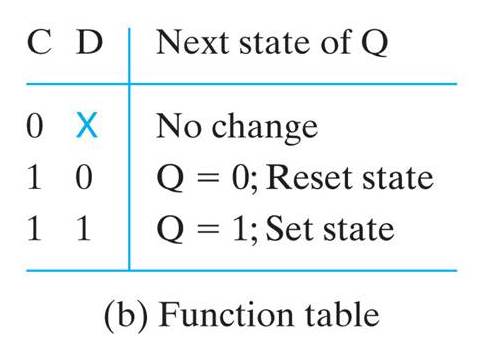 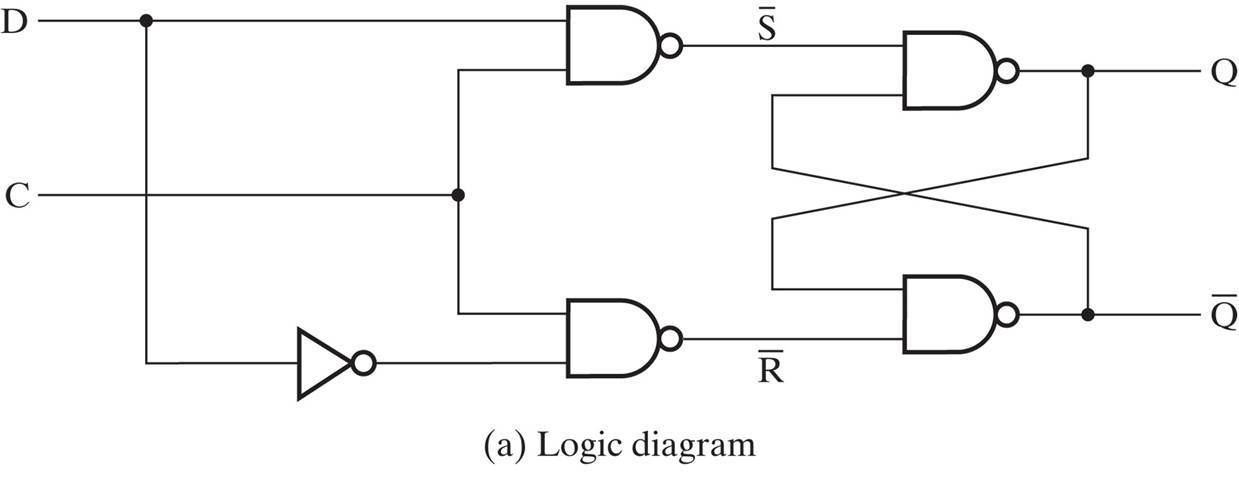 R
D
Q
S
R
Q
C
Timing of a D-Latch with Clock Enable
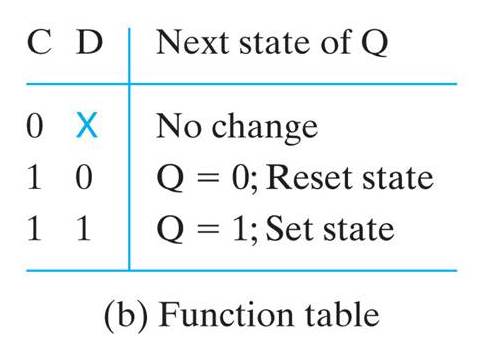 D-Latch with
Clock Input
C
D
D
Q
S
R
R
S
Q
Q
C
Time
Graphic Symbols for Latches
Problem with Latches
Due to this uncertainty, latches are NOT used as memory elements in synchronous circuits
Next . . .
Introduction to Sequential Circuits
Synchronous versus Asynchronous
Latches
Flip-Flops
Characteristic Tables and Equations
Flip-Flops
A Flip-Flop is a better memory element for synchronous circuits
Solves the problem of latches in synchronous sequential circuits
A latch is sensitive to the level of the clock
However, a flip-flop is sensitive to the edge of the clock
A flip-flop is called an edge-triggered memory element
It changes it output value at the edge of the clock
Rising edge
Falling edge
High
Level
Low
Level
Rising edge
Falling edge
Time
Edge-Triggered D Flip-Flop
Built using two latches in a master-slave configuration
A master latch (D-type) receives external inputs
A slave latch (SR-type) receives inputs from the master latch
Only one latch is enabled at any given time
When Clk=0, the master is enabled and the D input is latched (slave disabled)
When Clk=1, the slave is enabled to generate the outputs (master is disabled)
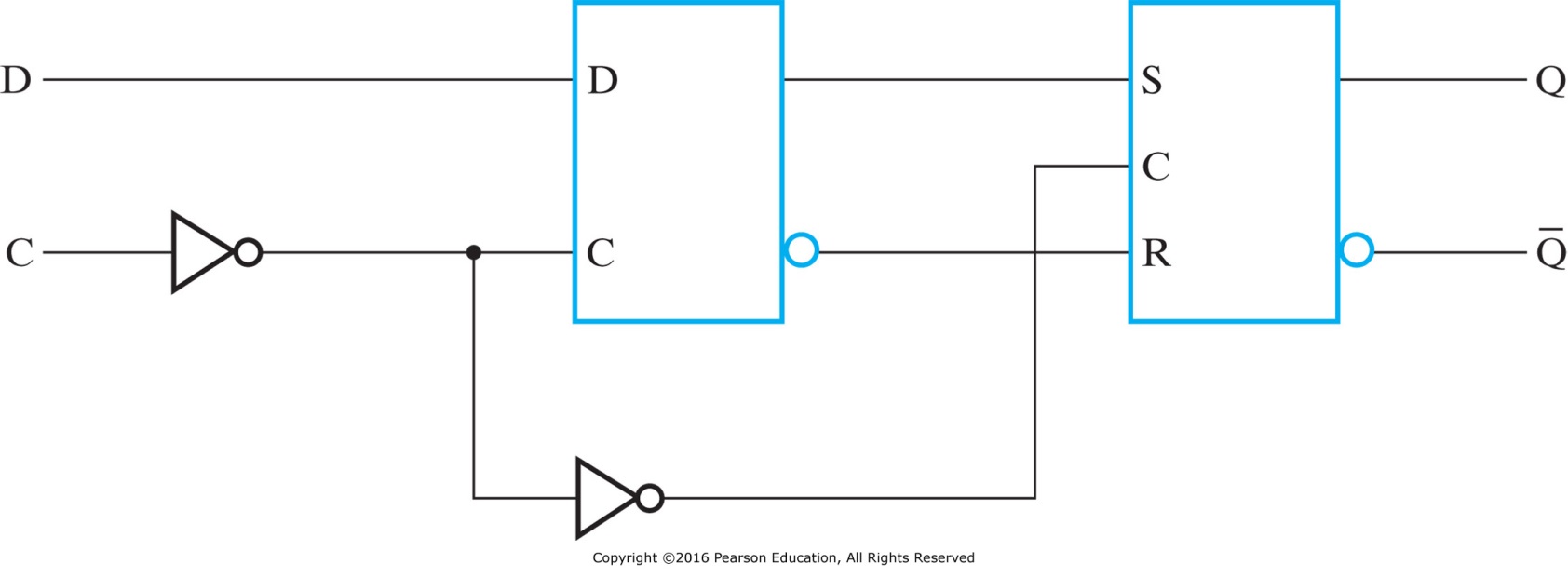 Outputs change when Clk changes from 0 to 1
Master
Slave
Clk
Negative Edge-Triggered D Flip-Flop
Similar to positive edge-triggered flip-flop
The first inverter at the Master C input is removed
Only one latch is enabled at any given time
When Clk=1, the master is enabled and the D input is latched (slave disabled)
When Clk=0, the slave is enabled to generate the outputs (master is disabled)
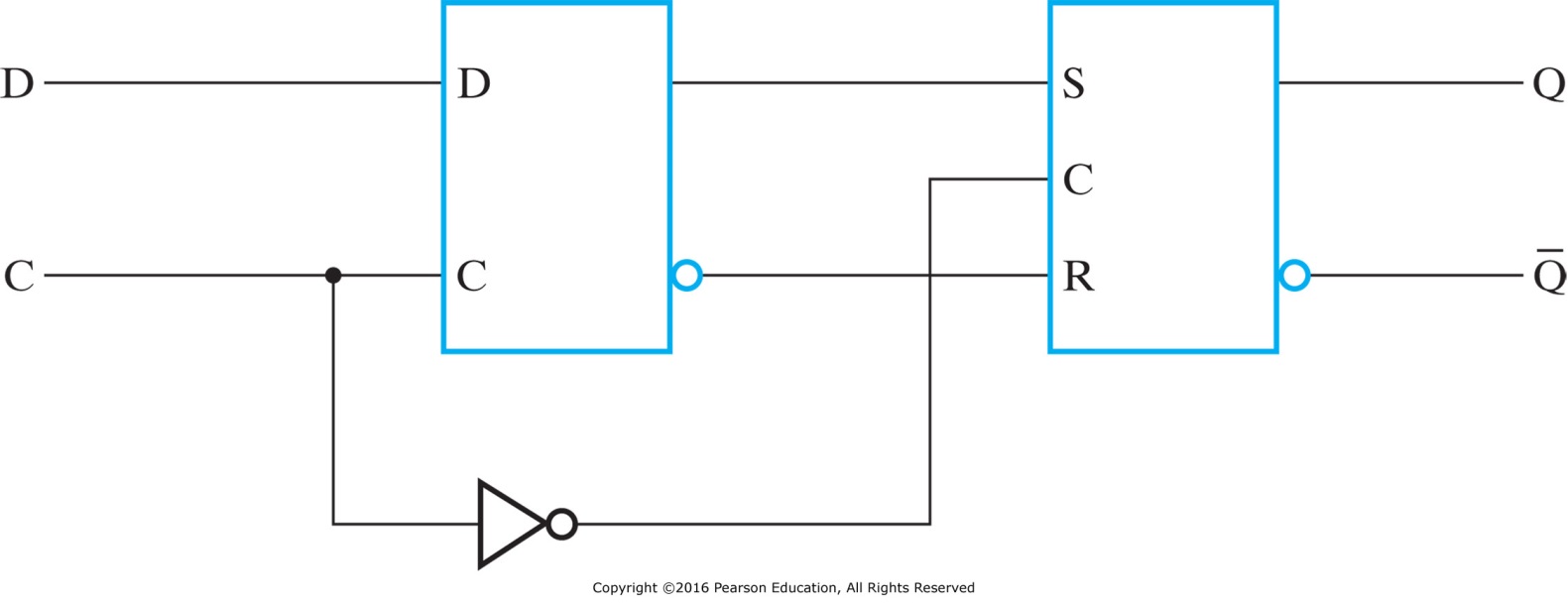 Outputs change when Clk changes from 1 to 0
Master
Slave
Clk
D Flip-Flop Timing Diagram
The diagram shows the timing of a positive-edge D Flip-Flop
The master latch changes its output Qm when the clock C is 0
The rising edge of the clock triggers the D Flip-Flop
Notice the slight delay in the output Q after the rising edge
Clk
D
Qm
Q
Time
Graphic Symbols for Flip-Flops
Flip
Flop
Flip
Flop
A Flip-Flop has a similar symbol to a Latch
The difference is the arrowhead at the clock input
The arrowhead indicates sensitivity to the edge of the clock
A circle at the Clk input indicates negative edge-triggered FF
Asynchronous Set and Reset
When Flip-Flops are powered, their initial state is unknown
Some flip-flops have an asynchronous Set and Reset inputs
Set forces Q to become 1, independently of the clock
Reset forces Q to become 0, independently of the clock
Flip
Flop
Function Table
JK Flip-Flop
The D Flip-Flop is the most commonly used type
The JK is another type of Flip-Flop with inputs: J, K, and Clk
When JK = 10  Set, When JK = 01  Reset
When JK = 00  No change, When JK = 11  Invert outputs
JK can be implemented using two Clocked SR latches and gates
Master
Slave
SR Latch
SR Latch
T Flip-Flop
The T (Toggle) flip-flop has inputs: T and Clk
When T = 0  No change, When T = 1  Invert outputs
The T flip-flop can be implemented using a JK flip-flop
It can also be implemented using a D flip-flop and a XOR gate
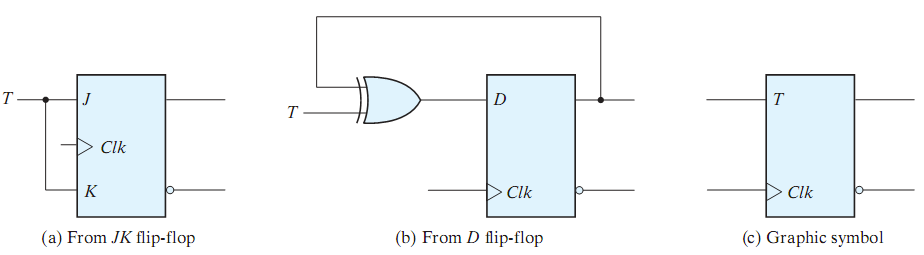 Flip-Flop Characteristic Table
Flip-Flop Characteristic Equation
Timing Considerations for Flip-Flops
Setup Time (Ts): Time duration for which the data input must be valid and stable before the arrival of the clock edge.
Hold Time (Th): Time duration for which the data input must not be changed after the clock transition occurs.
Ts and Th must be ensured for the proper operation of flip-flops
Rising
Edge
Clock
Ts
Th
Data Can be Modified after Th
Valid data-in
Summary
In a sequential circuit there is internal memory
Output is a function of current inputs and present state
The stored memory value defines the present state
Similarly, the next state depends on current inputs and present state
Two types of sequential circuits:
Synchronous sequential circuits are clocked (easier to implement)
Asynchronous sequential circuits are not clocked
Two types of Memory elements: Latches and Flip-Flops
Latches are level-sensitive, flip-flops are edge-triggered
Flip-flops are better memory elements for synchronous circuits
A flip-flop is described using a characteristic table and equation